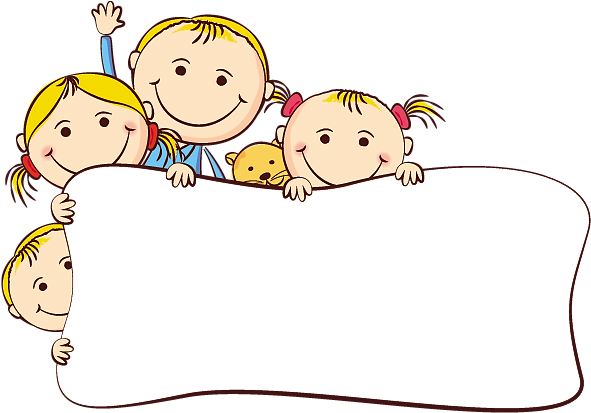 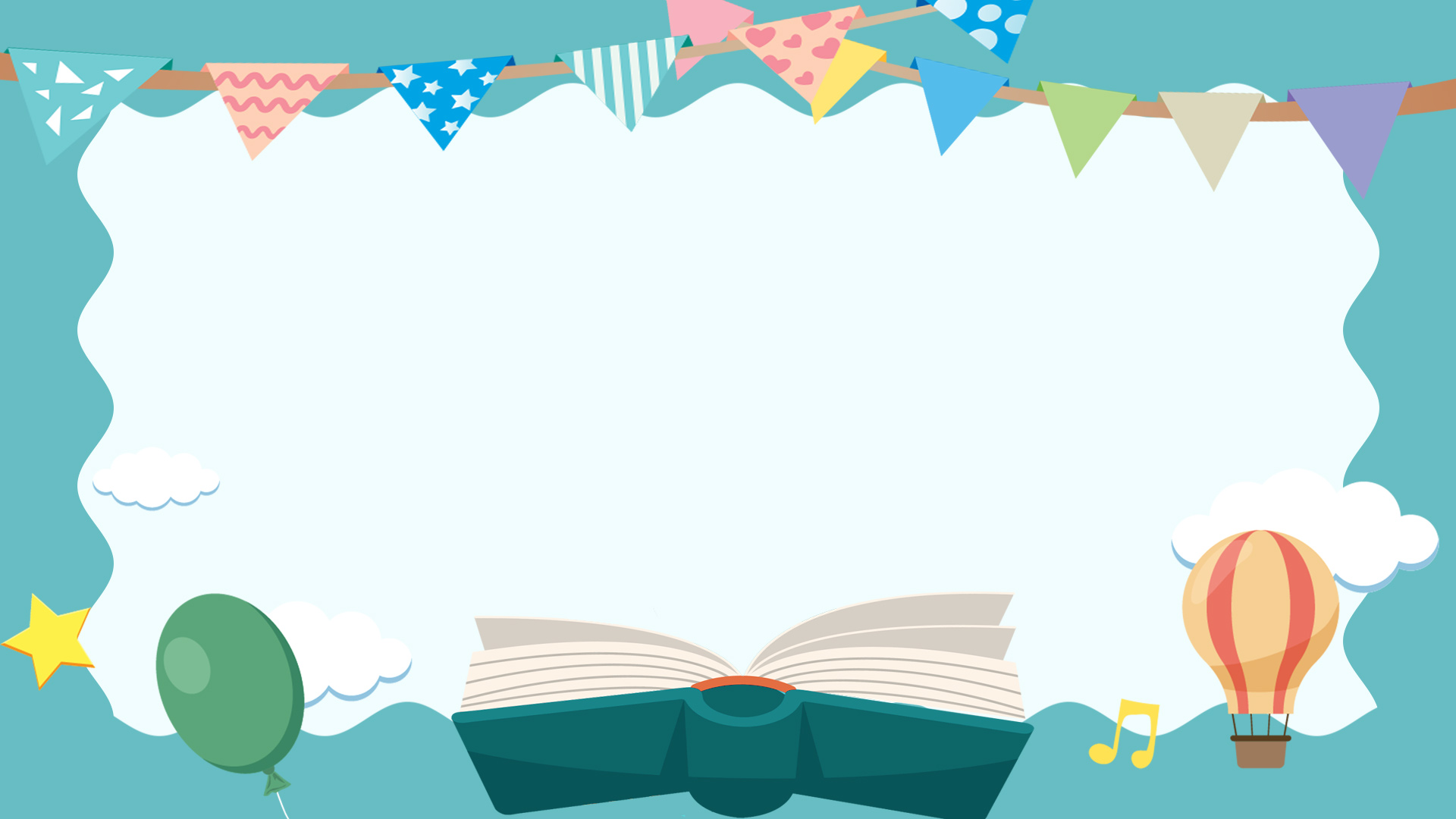 KHỞI ĐỘNG
5 500 : 100 = ?
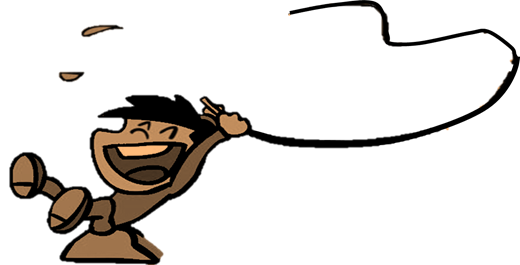 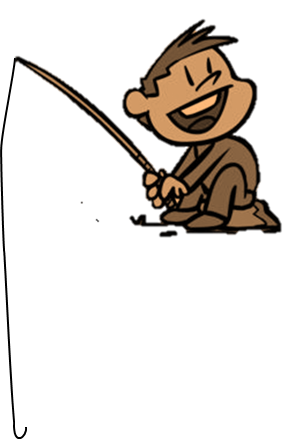 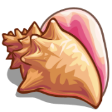 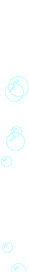 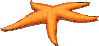 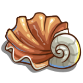 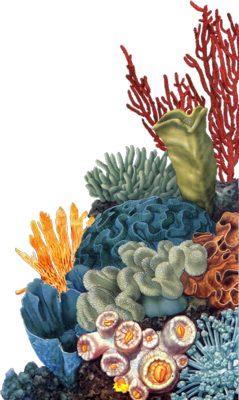 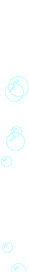 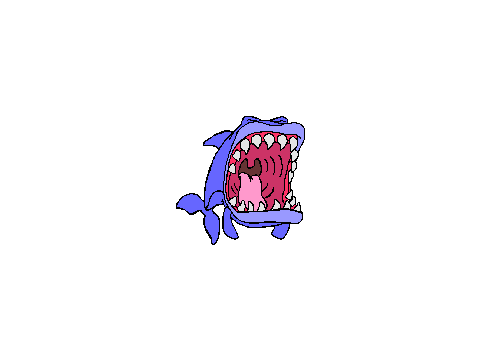 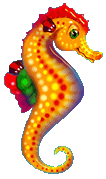 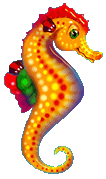 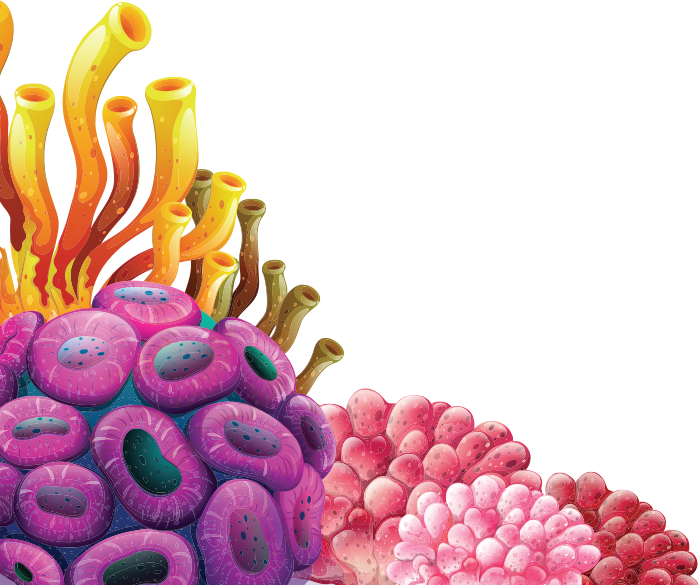 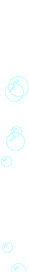 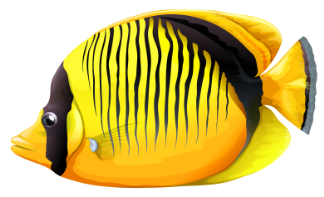 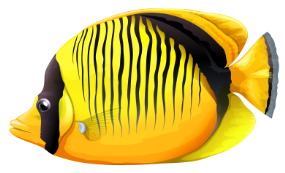 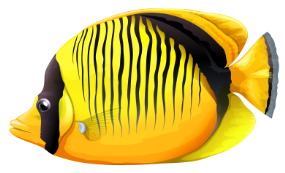 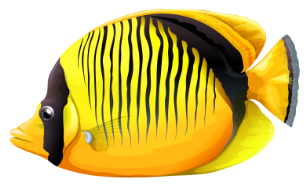 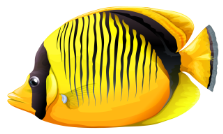 55
54
55
45
550
5 600 : 80 = ?
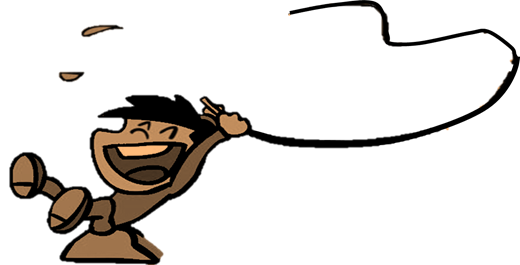 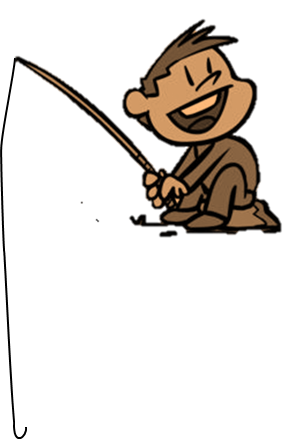 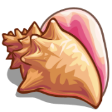 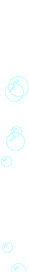 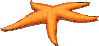 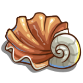 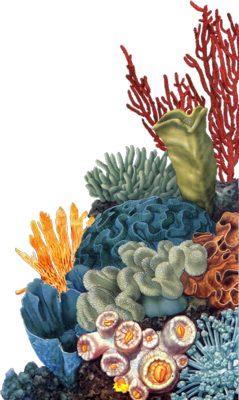 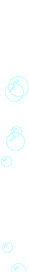 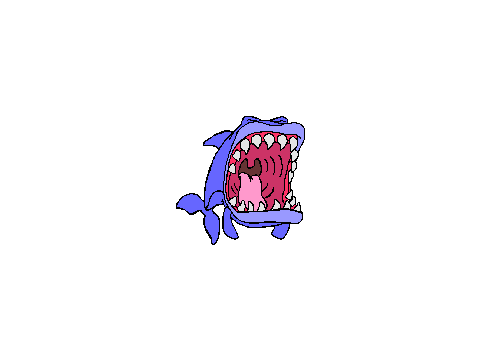 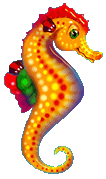 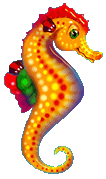 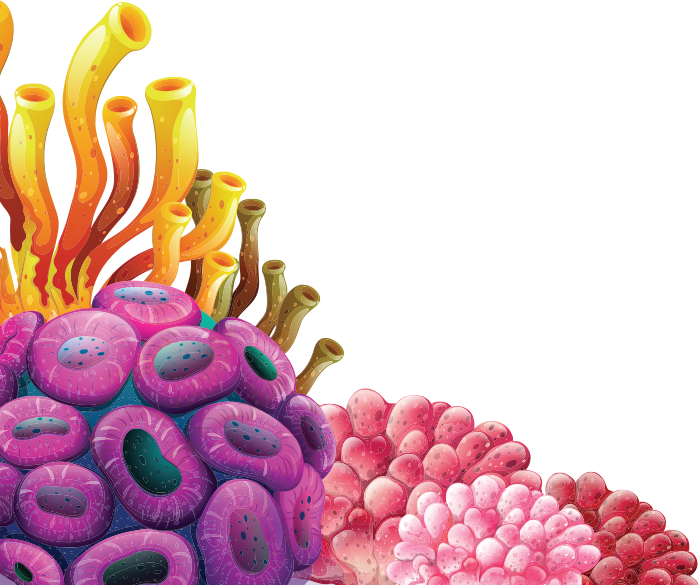 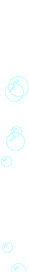 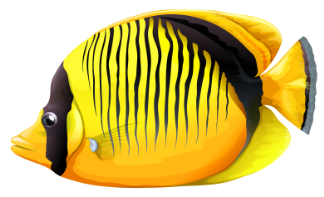 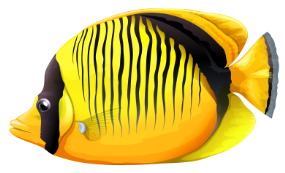 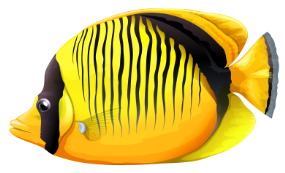 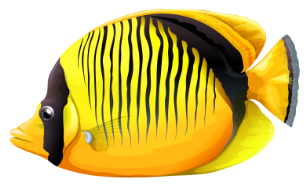 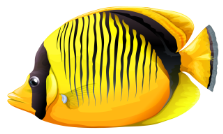 70
90
75
80
70
2 400 : 100 = ?
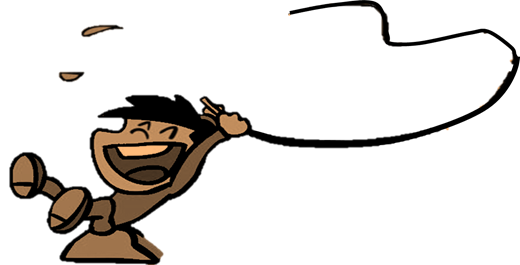 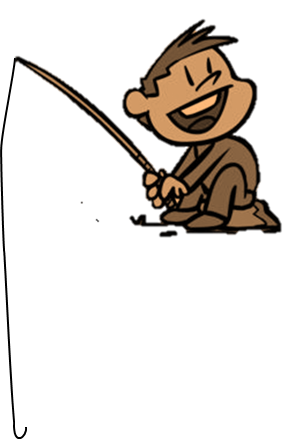 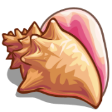 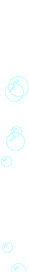 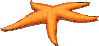 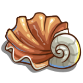 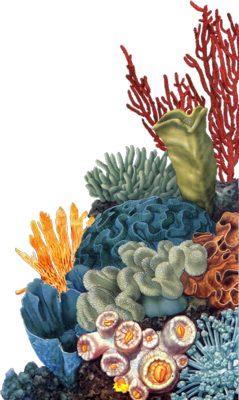 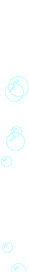 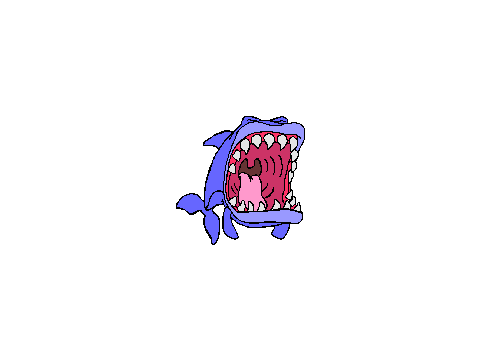 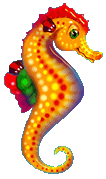 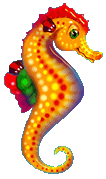 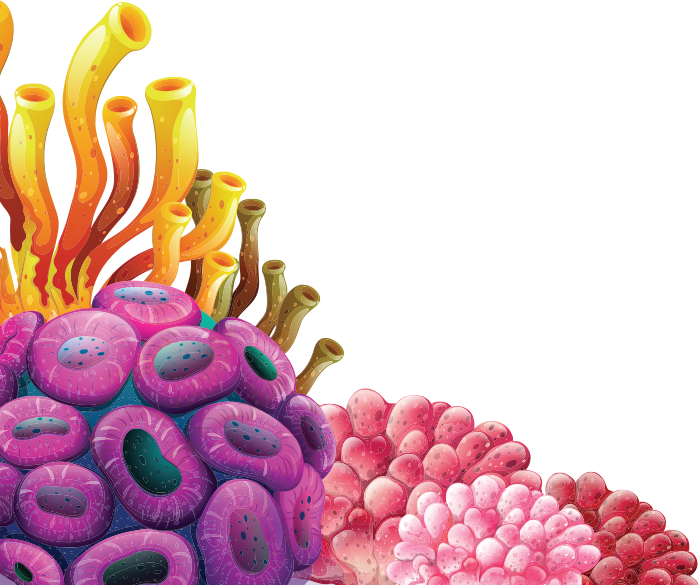 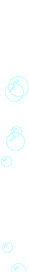 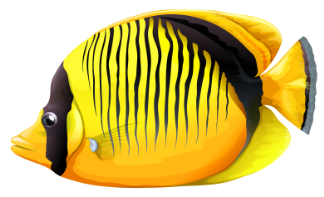 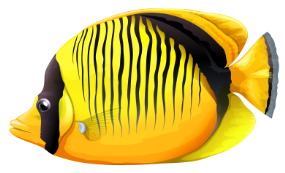 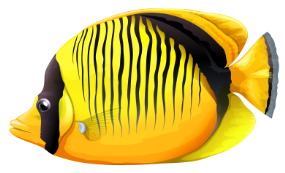 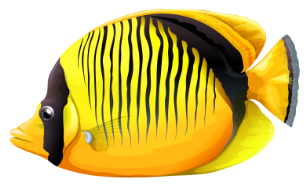 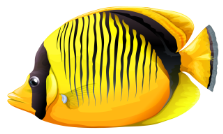 24
240
250
25
24
7 000 : 10 = ?
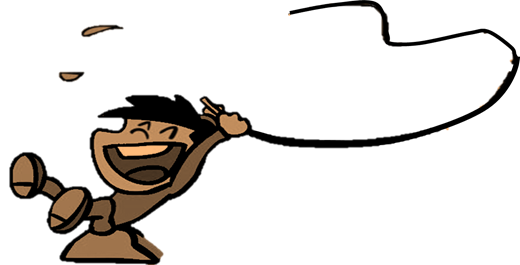 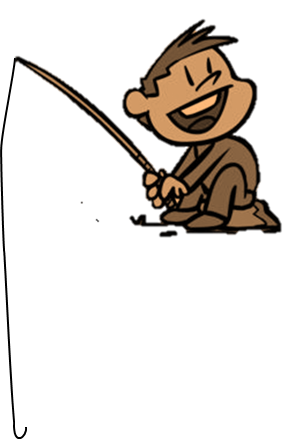 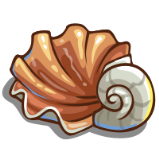 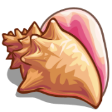 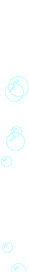 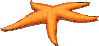 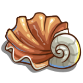 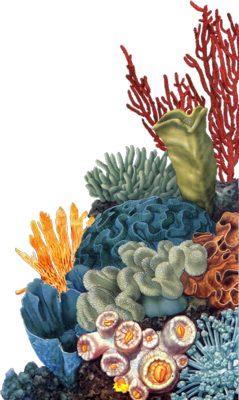 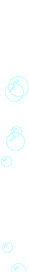 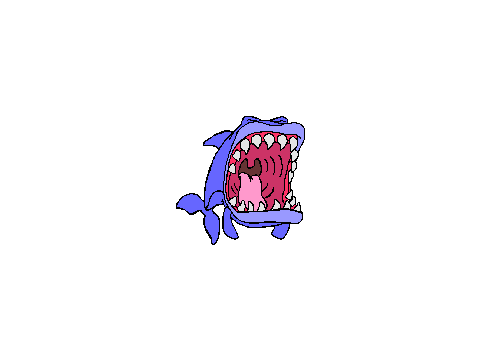 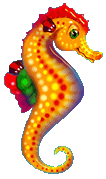 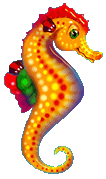 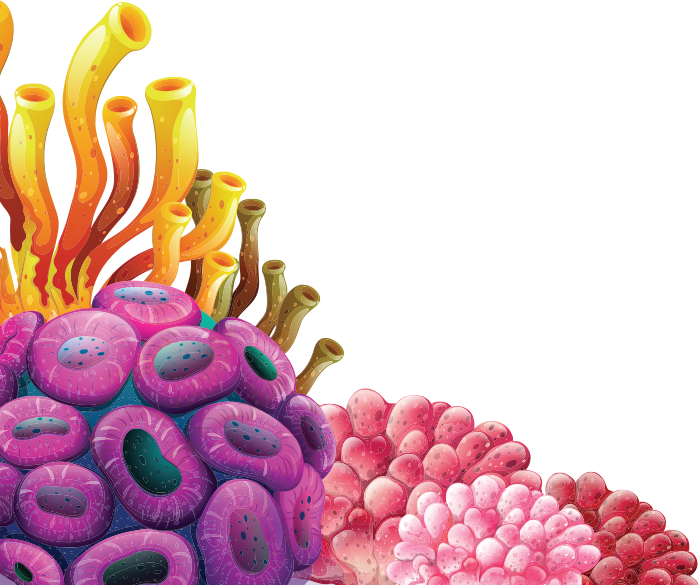 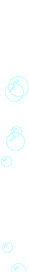 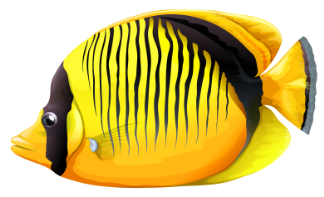 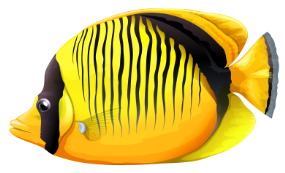 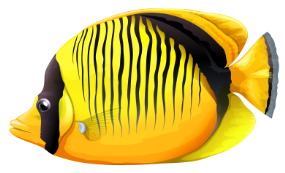 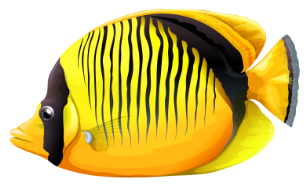 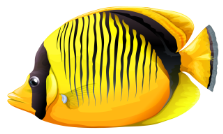 700
800
70
80
700
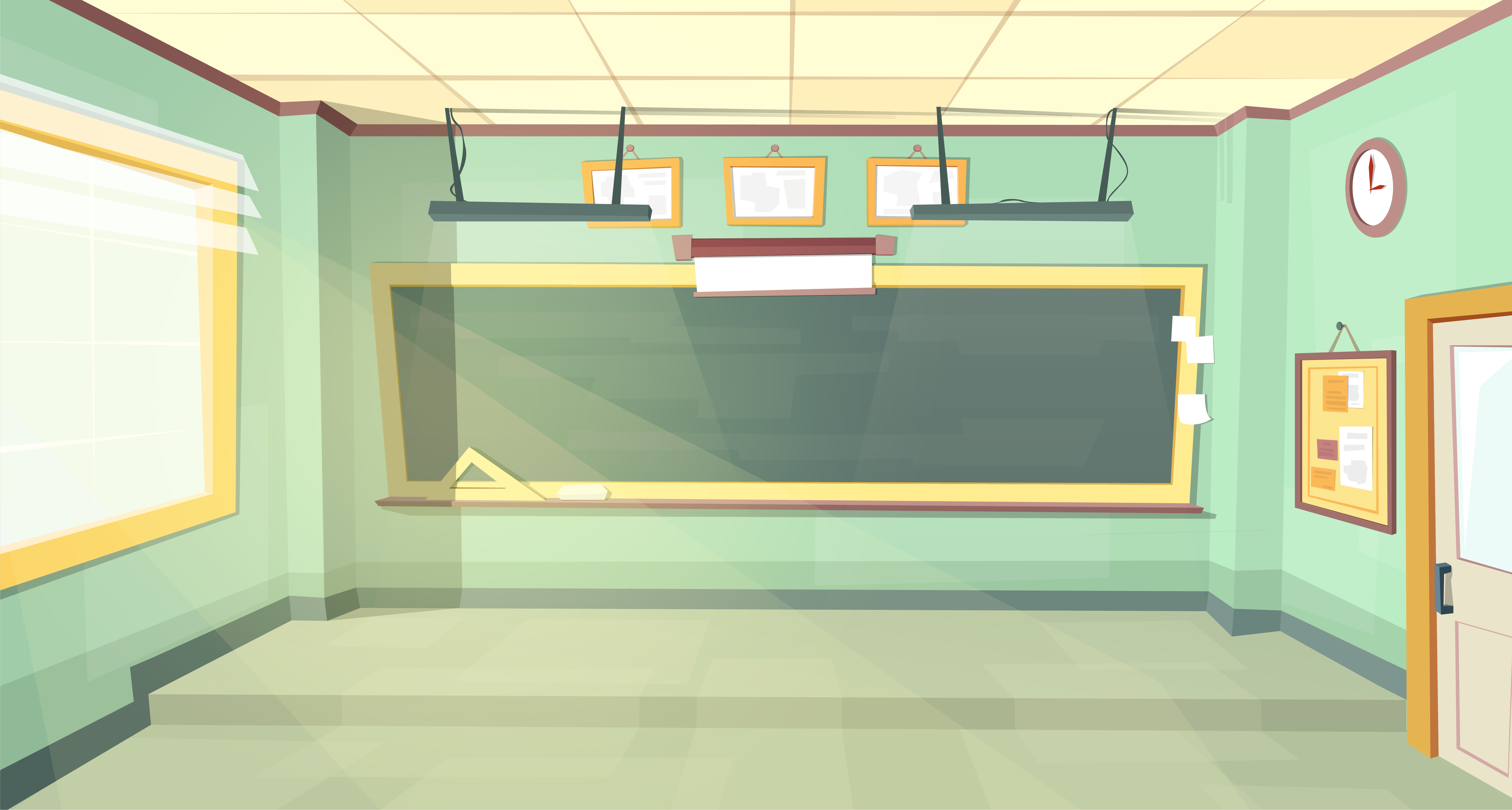 Tính 76 : 19 = ?
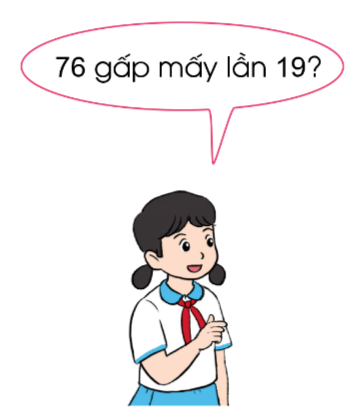 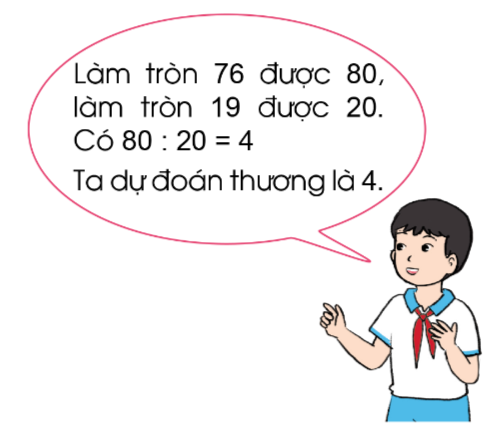 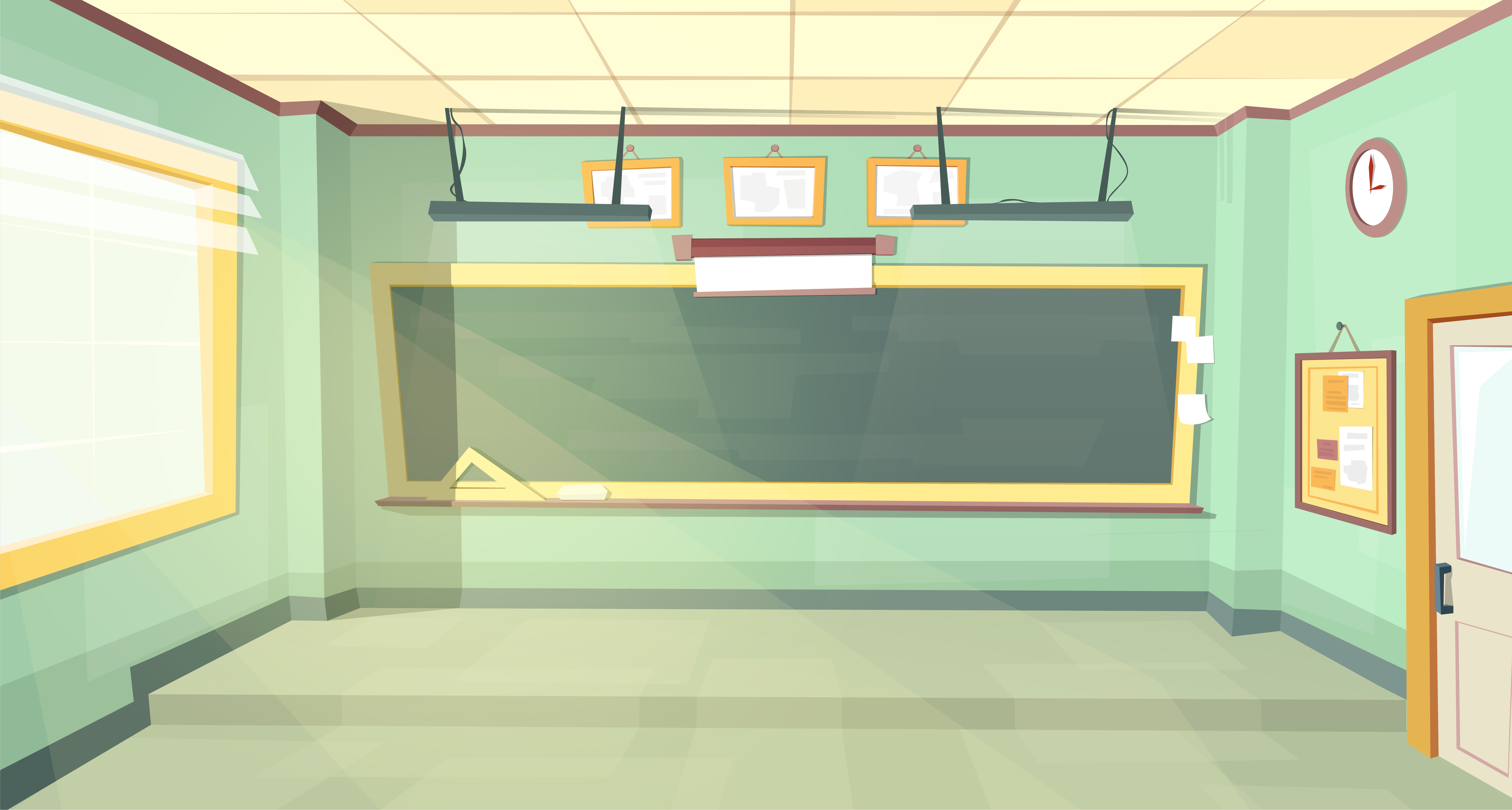 Đặt tính rồi tính:
76 chia 19 được 4, viết 4;
19
76
7
6
4 nhân 9 bằng 36, viết 6, nhớ 3;
4
0
4 nhân 1 bằng 4, thêm 3 bằng 7, viết 7;
76 trừ 76 bằng 0, viết 0.
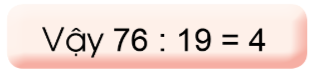 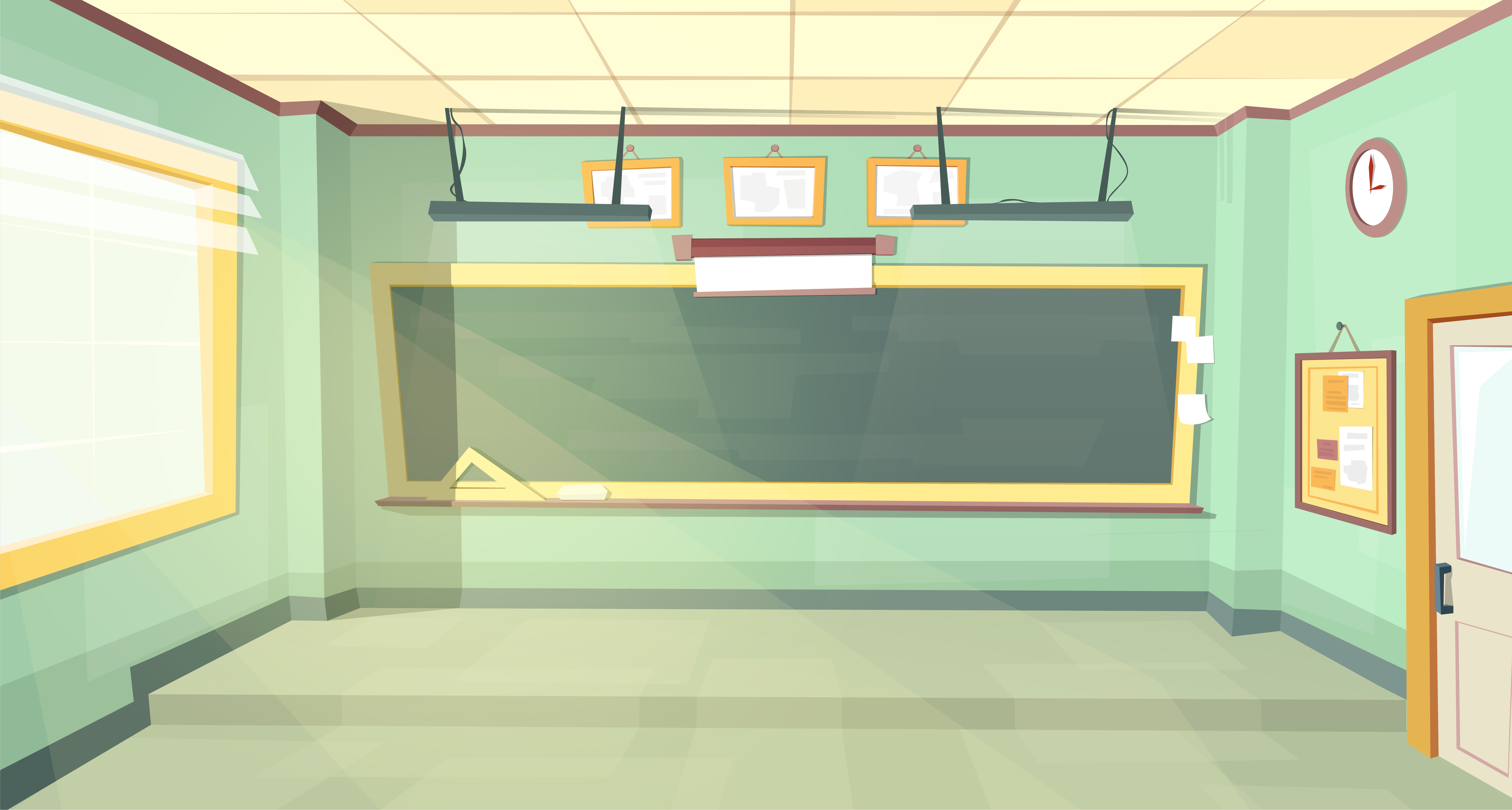 1
Tính
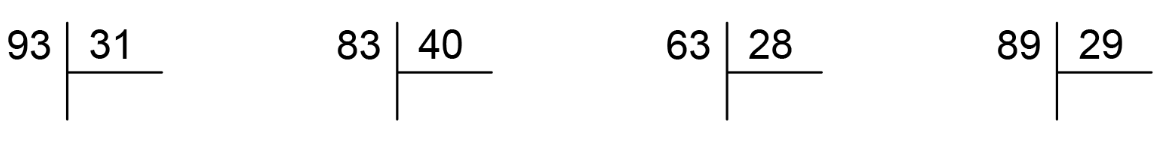 5
6
8
7
8
0
9
3
2
2
3
3
7
2
0
3
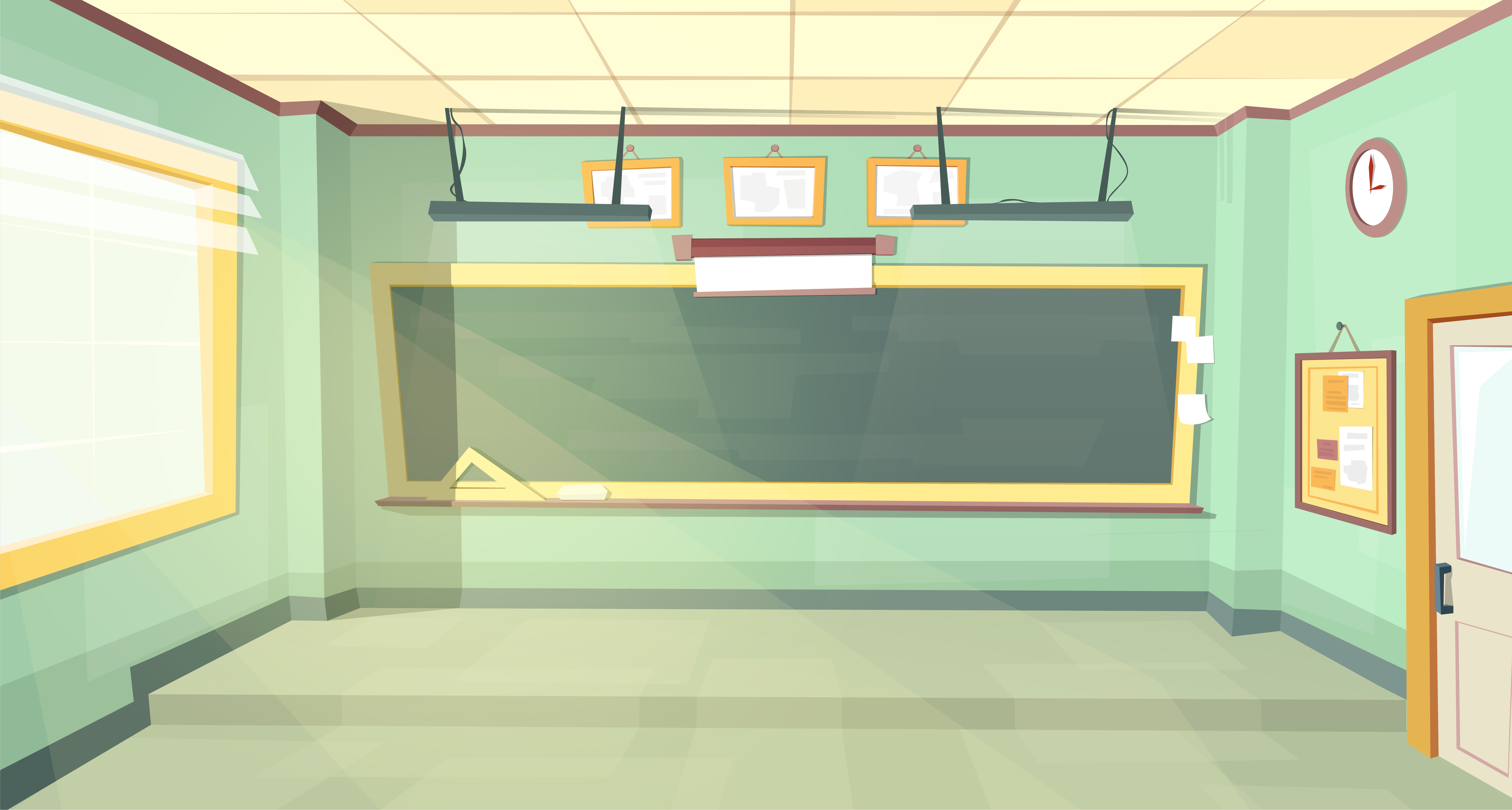 2
Đặt tính rồi tính
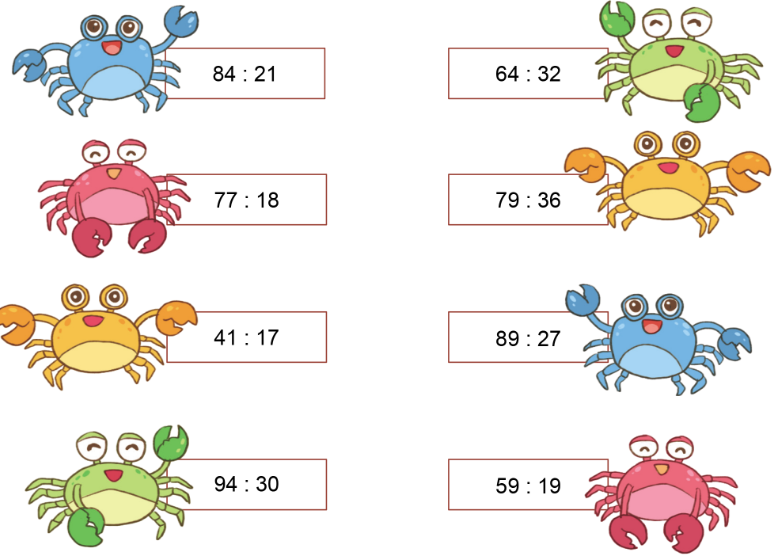 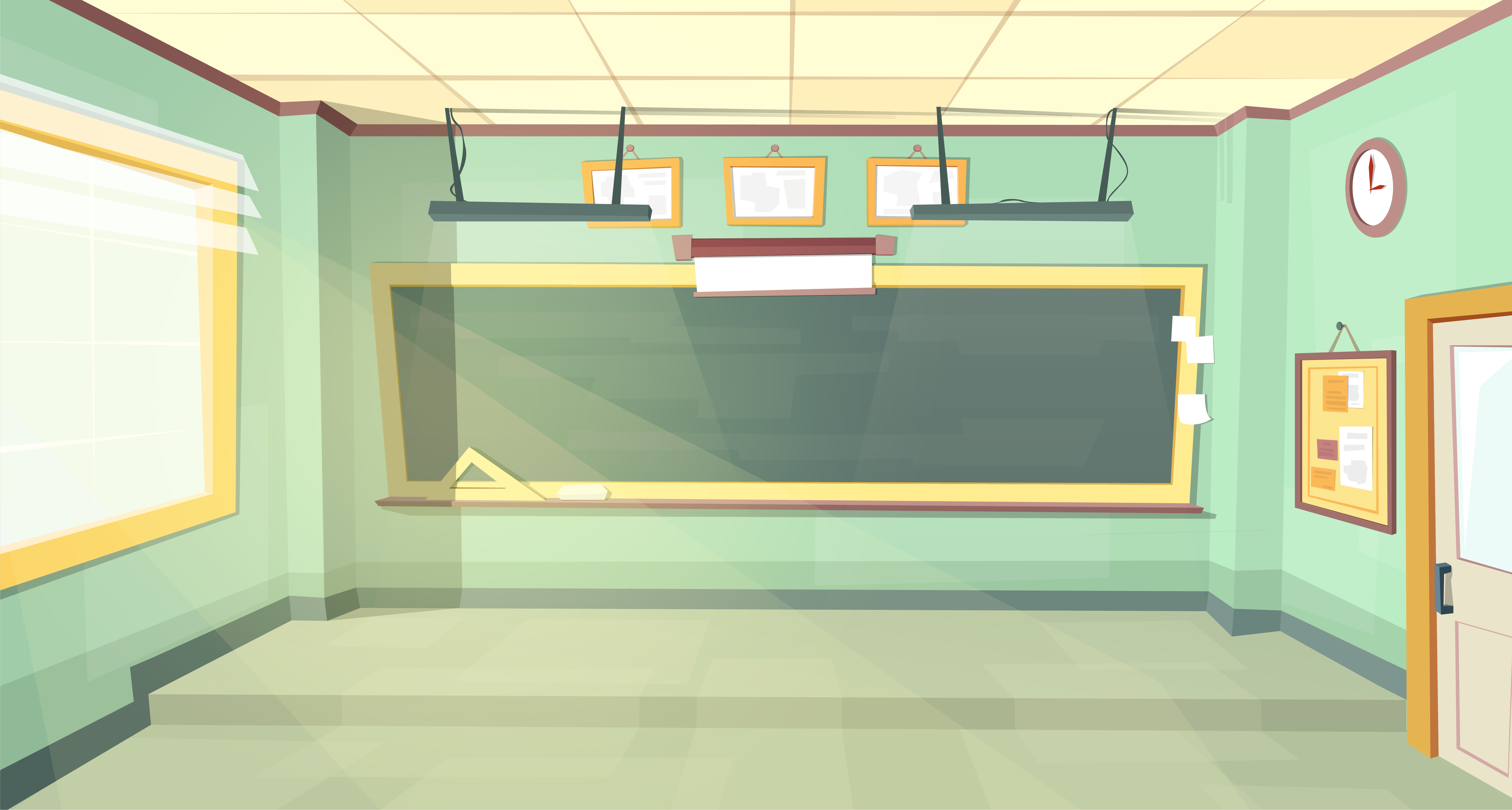 8
4
6
4
7
2
7
2
4
2
2
4
0
0
7
21
32
18
36
17
27
30
19
84
64
77
79
41
89
94
59
5
3
4
5
7
2
8
1
3
9
0
3
3
7
2
8
4